RELACIONES HISPANO-INDIGENAS durante la conquista Y LA COLONIA en América
Historia-Octavo Básico
Profesor Abraham López
OA: 11
Clase: 3 - 4
Objetivo
Analizar las principales características de las relaciones hispano-indígenas durante las conquista, considerando formas de trabajo y religiosidad.
¿A que corresponde el contenido de algunas de estas imágenes?
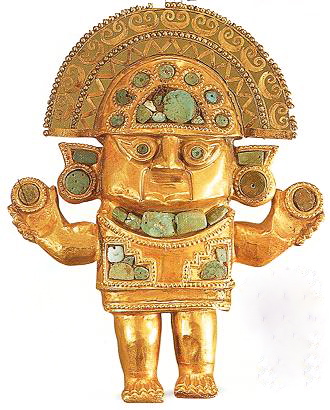 ¿Cómo crees que se dio el proceso de formación de estas formas de culto religiosos?
¿Qué rol tuvieron las culturas hispanas e indígenas en su conformación?
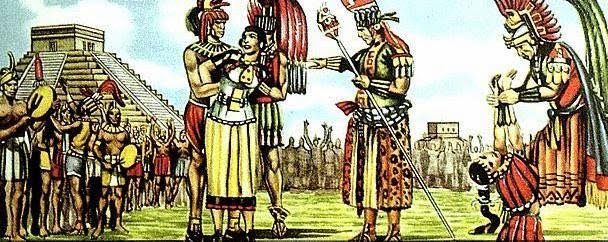 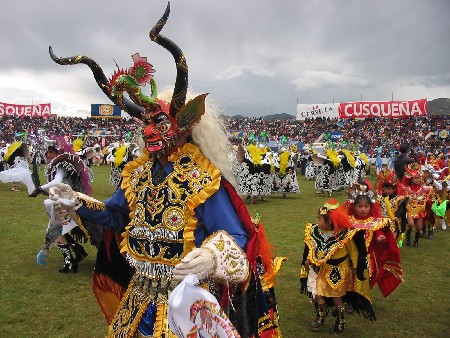 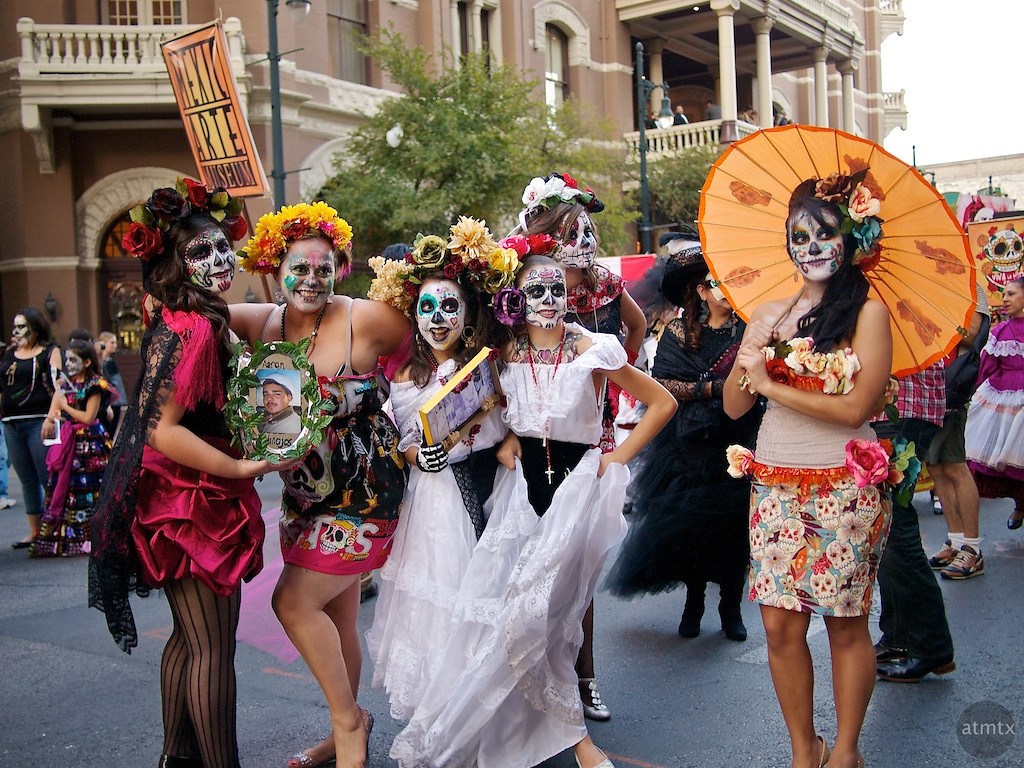 La Religiosidad en América latina
¿Qué se entiende por Sincretismo?
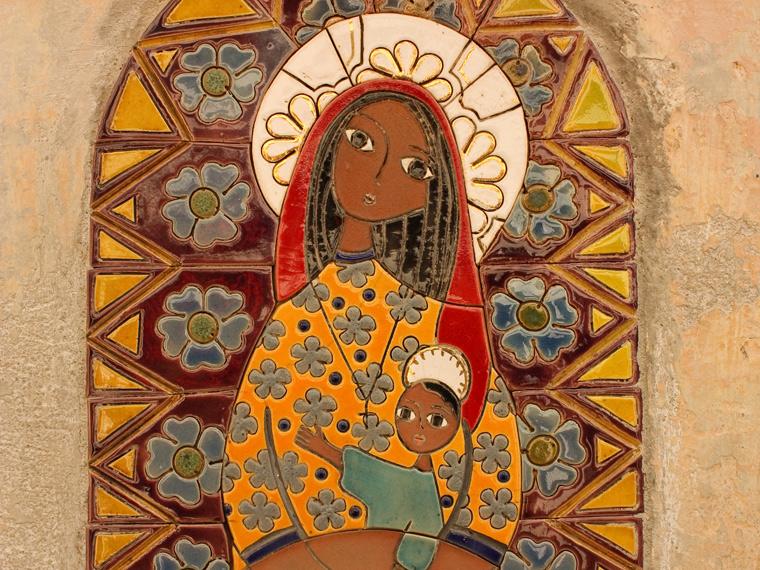 La fiesta de la Tirana en el mundo andino
Ámbitos del sincretismo cultural en Chile
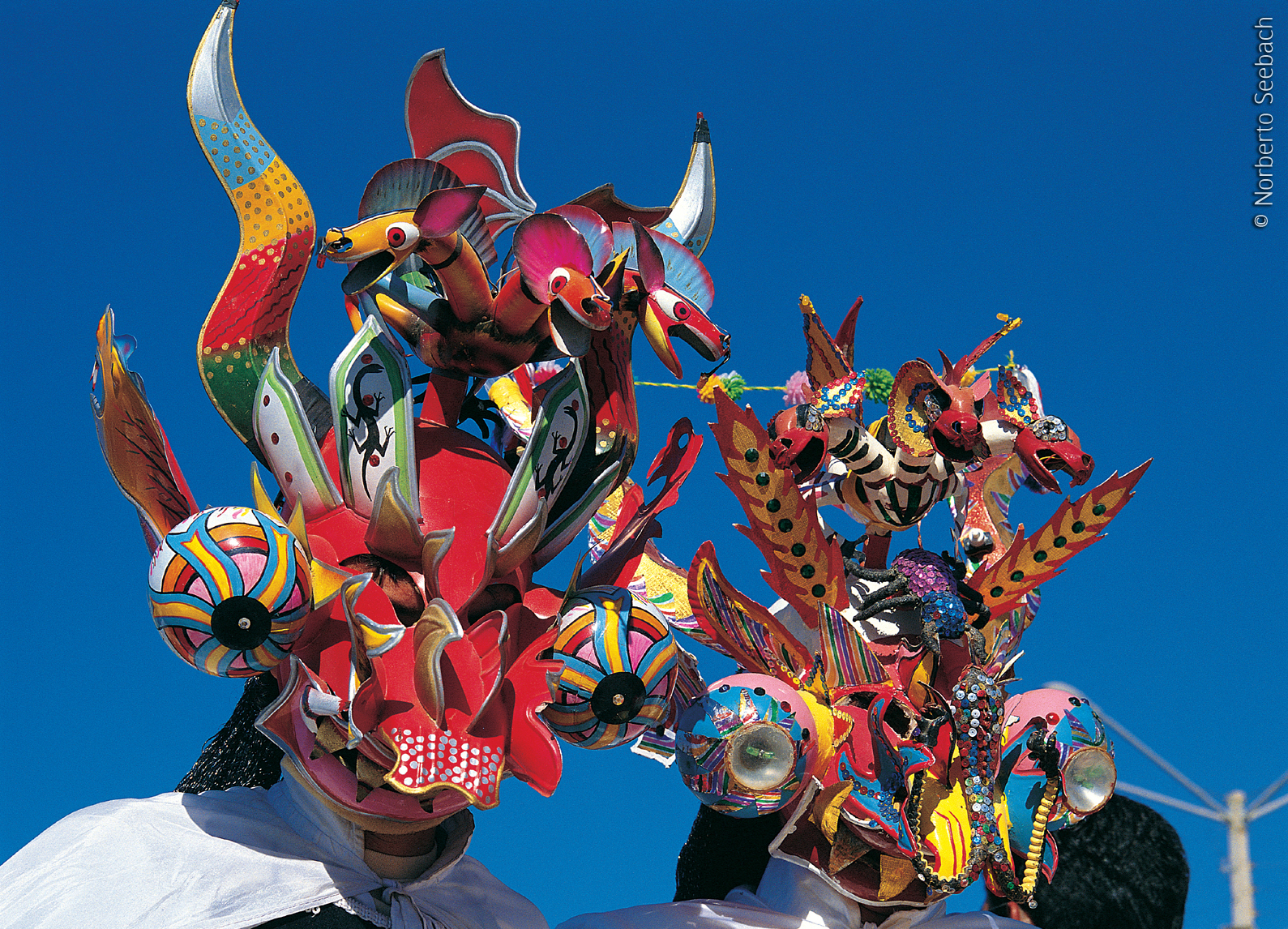 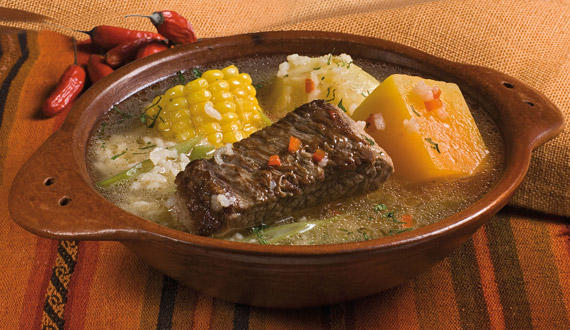 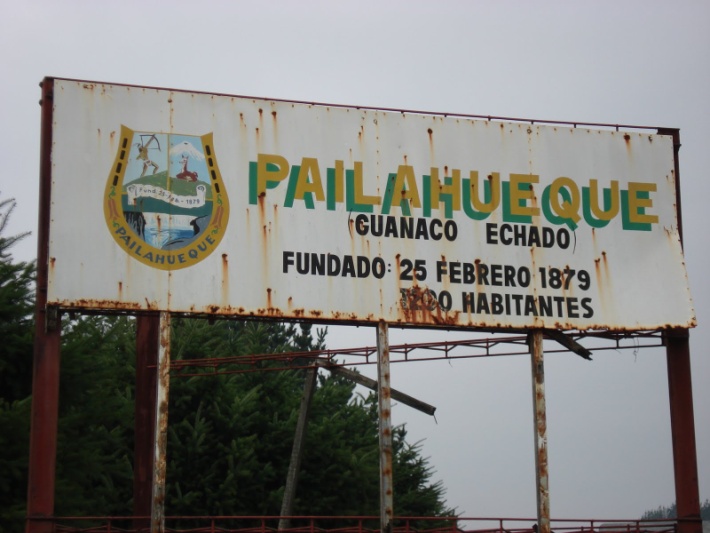 Escenario para las relaciones hispano-indígenas
Requerimiento: La dominación de la corona española
Formas de trabajo y tributación
La encomienda:
“Representó el principal sistema de trabajo impuesto a la población originaria y consistía en el reparto de un grupo de indígenas o encomienda a un español conquistador, el que recibía el nombre de encomendero”
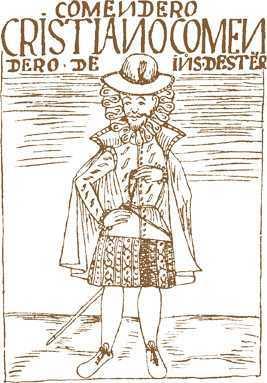 Español encomendero
La encomienda en Chile y América
Consecuencias
Decadencia de la encomienda
Instauración de un sistema abusivo, clave en la disminución de la población indígena.
Surgimiento de una aristocracia militar y terrateniente.
Provocó rechazo, resentimiento y rebeldía en los indígenas.
A partir del siglo XVII, la encomienda entró en crisis debido a la escasez de mano de obra indígena.
Los mestizos se transformaron en la mano de obra predominante.
Fue perdiendo importancia como unidad económica frente a la hacienda.
En 1791 fue abolida durante la gobernación de Ambrosio O’Higgins.
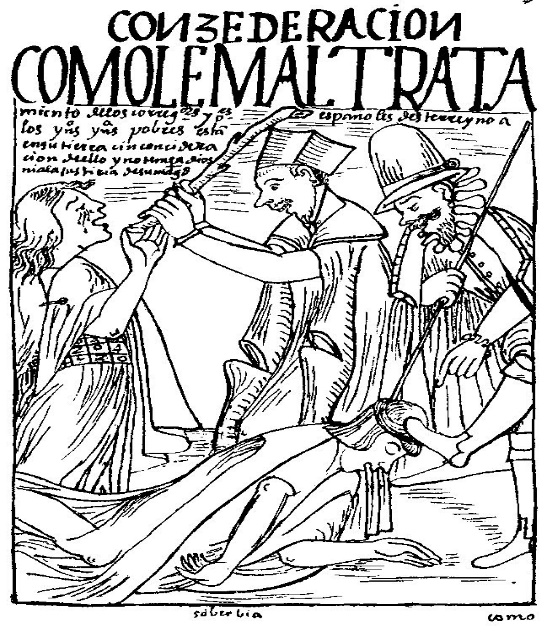 Abusos contra indígenas encomendados
Normas de trabajo indígena y pueblos de indios
Pueblos de Indios
Pueblos de indios
Consistían en reducciones de indígenas cercanas a las ciudades españolas, para que pudieran pagar tributos y organizarse.
Los indígenas poseían tierras para su cultivo y para el pago de tributos.
Eran administrados por un cacique y un cabildo electivo.
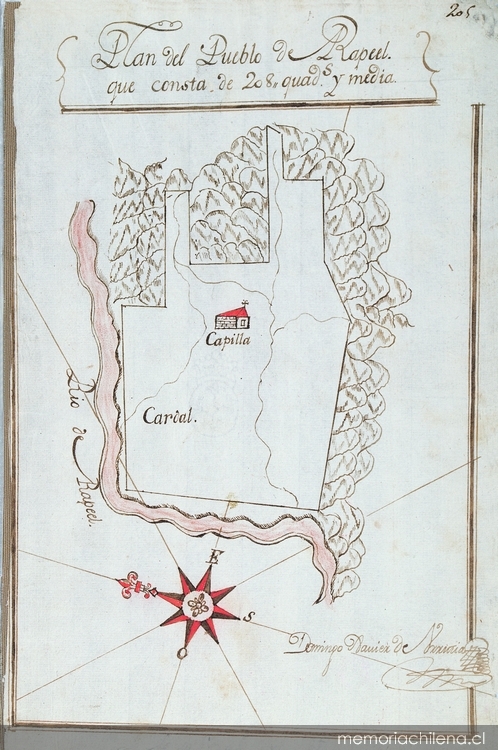 Plan del pueblo de Rapel, 1792
[Speaker Notes: La pérdida de las ciudades del sur a finales del siglo XVI, la decadencia del trabajo en los lavaderos de oro, el desarrollo del trabajo agrícola y la aparición del sector mestizo que reemplaza la mano de obra indígena, van a ser causales de que la encomienda sea abolida en el siglo XVIII, bajo el gobierno de Ambrosio O’Higgins.]
Actividad
¿De qué manera se desarrollaron las relaciones entre hispanos e indígenas? 

¿Por qué, a pesar de la violencia del proceso, en el caso americano se mantuvieron elementos culturales y étnicos de los indígenas hasta la actualidad (a diferencia de casos como el estadounidense)?

¿Cuál fue la actitud de la corona española frente a los abusos cometidos por encomenderos?

Considerando el concepto de “leyenda negra” revisado en clases anteriores y lo visto en la clase de hoy ¿En qué medida consideras que se cumple lo relatado en esta “leyenda negra”? Justifica.